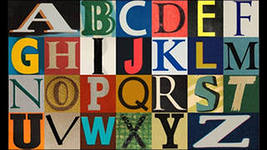 EnglishAlphabetЗоринаСветланапо материалам Thomson Heinle, Jennifer Heath
A a
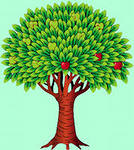 Red apples, green apples.
On the apple tree.
Two apples, three apples,
Lots for you and me.
A big ball, a blue ball,
A big ball – look,
Bill likes the blue ball,
In his book.
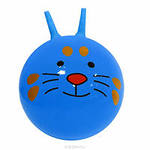 B b
Look at the cat sitting on the mat.
Look at the rat sitting in the hat.
The cat on the mat tries to catch the rat!
Oh no! Look at that! The cat is too fat!
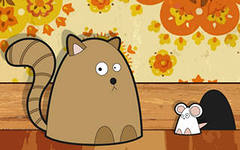 C c
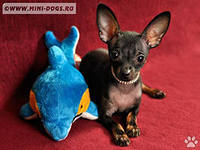 Dogs dig and dig.
Dolphins dive and dive.
I play the drum.
One, two, three, four, five.
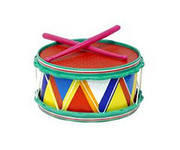 D d
Eddie the elephant has eggs every day.
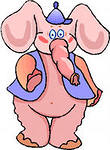 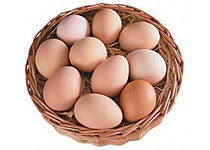 E e
[Speaker Notes: Скороговорка произносится в быстром темпе.]
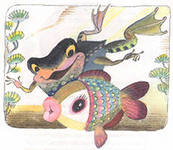 In my garden, at my house,
I feed my fish and my pet mouse.
I also feed my big fat dog,
And then I feed my funny frog.
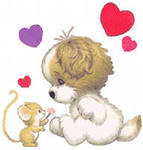 F f
Gary`s got a go-cart in the garage!
Go, Gary, go! Go, Gary, go!
Gary`s got a go-cart in the garage
Go, Gary, go! Go, Gary, go!
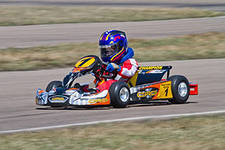 G g
Happy Henry Hamster`s got a hat on his head.
He`s got a new house, and he`s got a new bed.
Happy Henry Hamster is as happy as can be.
He loughs all day, hee hee heee hee!
He loughs all day, hee hee heee hee!
Happy Henry Hamster is as happy as can be.
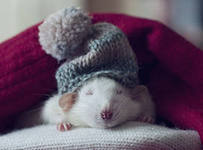 H h
Ingrid is an insect,
And she is always cold.
She lives in an igloo,
At the North Pole.
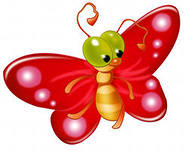 I i
Johnny`s a jester. He comes from France.
He loves to sing and jump and dance.
H makes the children laugh and laugh.
He`s a jolly jester with a long red scarf!

Oh Jonny, jolly Jonny!
Jonny makes the children laugh.
Oh Jonny, jolly Jonny!
He`s a jolly jester with a long red scarf!
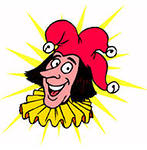 J j
Kylie the kangaroo likes the king`s kite!
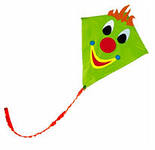 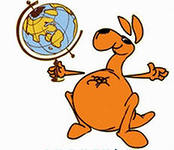 K k
Ten lovely lollipops in a jar.
Lovely lollipops to lock in the car.
One lovely lollipop in my tummy!
Nine lovely lollipops!
Yummy! Yummy! Yummy!
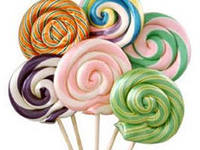 L l
Monday morning in the month of May,
I fly to the moon and to the Milky Way.
Mike the monkey and  Mary the mouse,
Stay at home to clean the house.
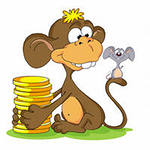 M m
“Blow your nose!’ said Uncle Nick.
“No, no, no!” said Faye.
“Naughty girl!” said Uncle Nick,
“No cake for you today!”
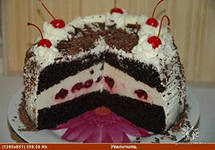 N n
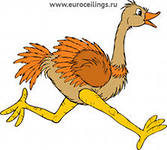 Olly the Octopus. Olly the Octopus.
He often eats brown and orange fish.
Olga the Ostrich. Olga the Ostrich.
She often eats olives in a dish.
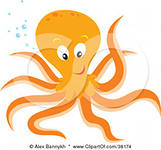 O o
Peter put pens and pencils in Polly`s pocket.
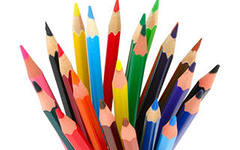 P p
Ask the queen a question quickly.
Ask a question! It`s a quiz!
Ask the queen a question quickly.
Ask the question quickly, Liz!
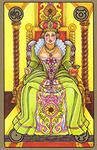 Q q
Run, run, run, in the rain with me.
Let`s run to the rainbow. Come and see!
Let`s run, run, run! Let`s go! Come on!
Let`s run to the rainbow. Sing the rainbow song!
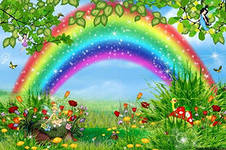 R r
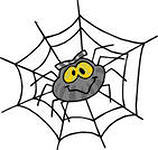 Six slow snails.
Seven spooky spiders!
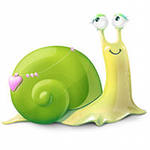 S s
What`s the time? It`s twelve o`clock.
Where`s the train? It`s one o`clock!
Here`s the train! It`s two o`clock!
Tick, tock, tick, tock.
Tick, tock, tick, tock.
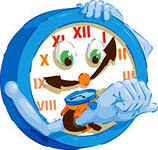 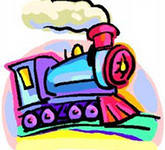 T t
Under the umbrella! Quick!
Don`t get wet! Don`t get sick!
My umbrella is too small.
You are all wet. You are too tall!
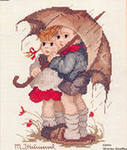 U u
Hurray! Hurray! Hurray!
Say “hello” to the ice cream man.
Hello! Hello! Hello!
Vicky likes vanilla,
And so does Victor!
Say “goodbye” to the ice cream man.
Here comes the ice cream van.
Goodbye! Goodbye! Goodbye!
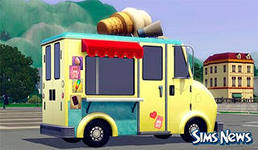 V v
Wendy the worm doesn`t walk.
Wendy the worm wiggles!
Wendy the worm doesn`t talk.
Wendy the worm giggles!
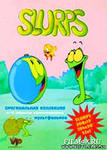 W w
Put six x-rays into a box, Dr Fox!
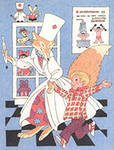 X x
Sail a yellow yacht on the sea.
Come with me! Come with me!
Sail a yellow yacht on the sea.
We`ll all have fish for tea!
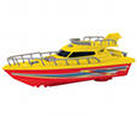 Y y
Zig the zebra has got zigzags.
How many zigzags has Zig the Zebra got?
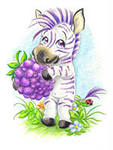 Z z